Системи управління персоналом в цифровій економіці: застосування Хмарних технологій
Лекція 1
Питання
1. Архітектура побудови великих даних (Big Data)
2. Побудова системи обміну інформації
3. Механізми доступу та управління персональними даними
4. Модель багатовимірного представлення інформації
Різниця підходів
Архітектура побудови Великих даних(Big Data)
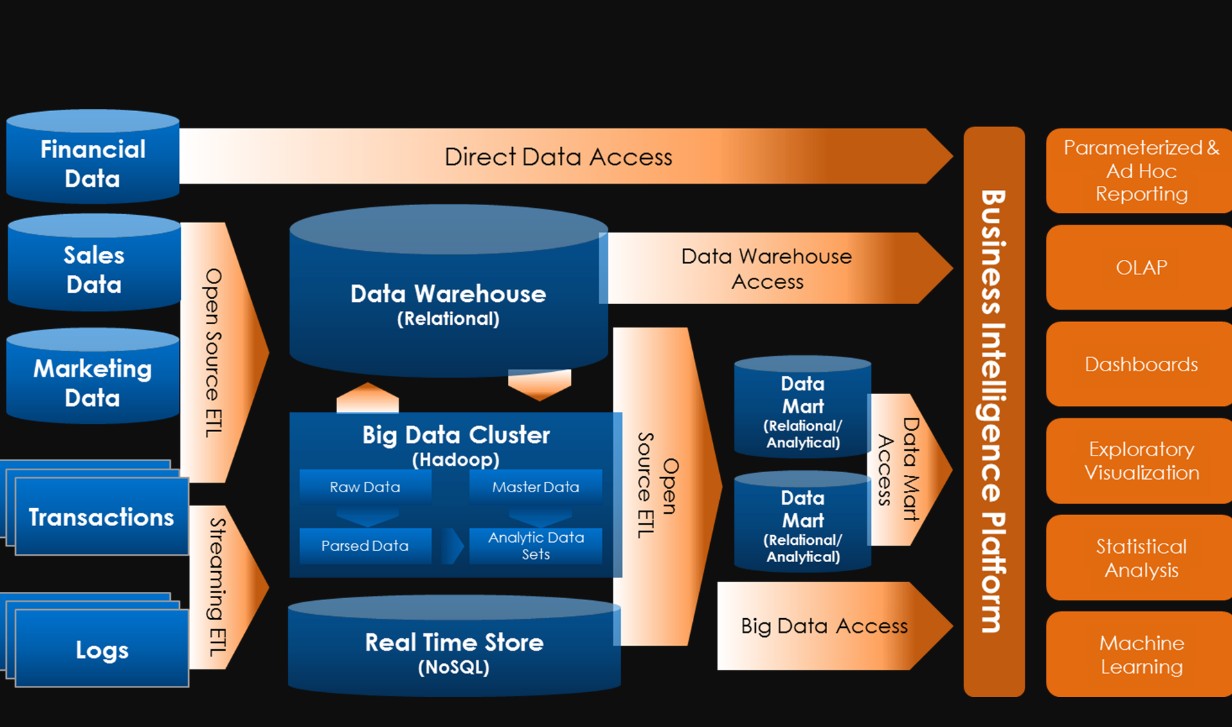 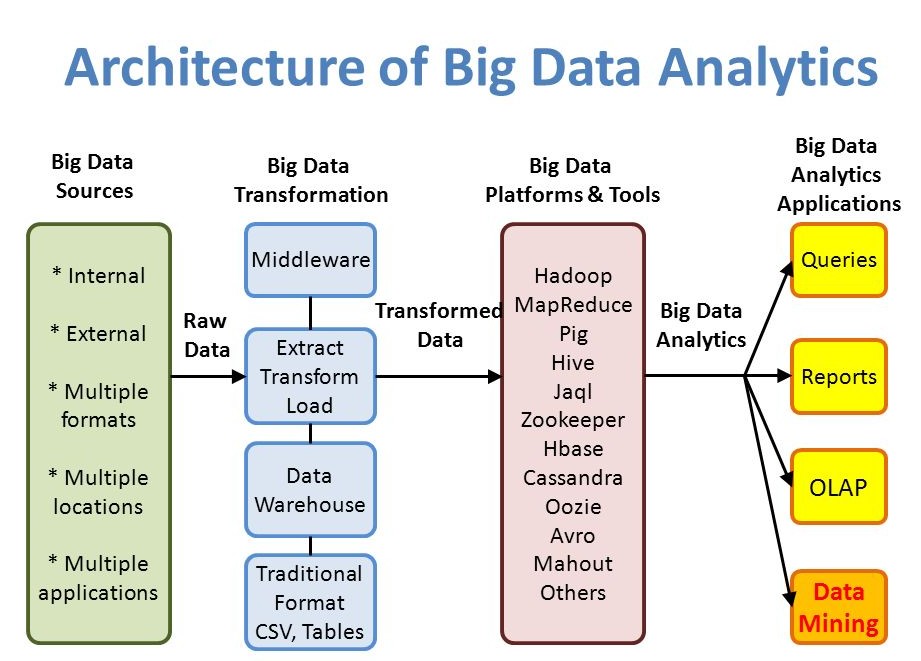 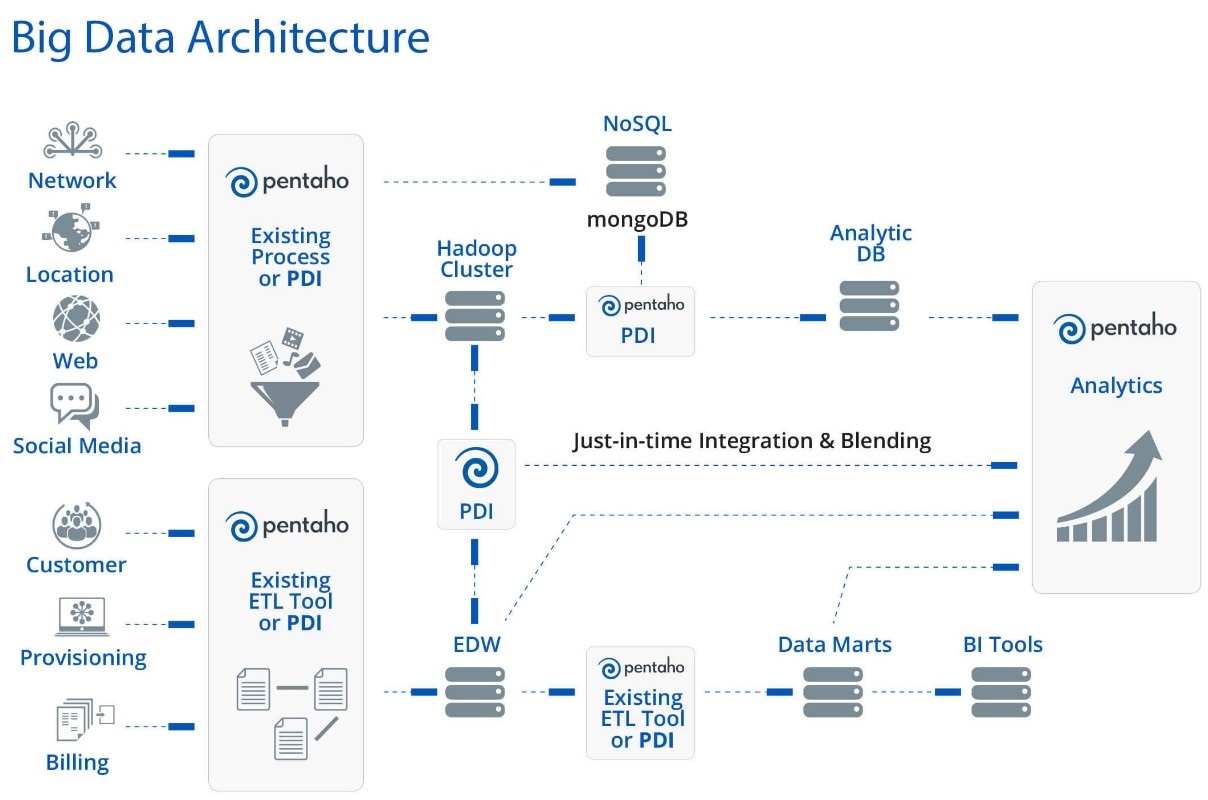 Pentaho - компанія розробник ПЗ, яка розробляє та постачає ПЗ для виконання бізнес-аналізу, Інтеграція даних, формування звітів, побудови OLAP, побудови процесів ETL та вилучення даних (Штаб-квартира знаходиться в Орландо, штат Флорида). Pentaho була придбана компанією Hitachi Data Systems у 2015 році.
MapReduce - модель розподіленої обробки даних, запропонована Google для обробки великих обсягів даних на комп'ютерних кластерах.
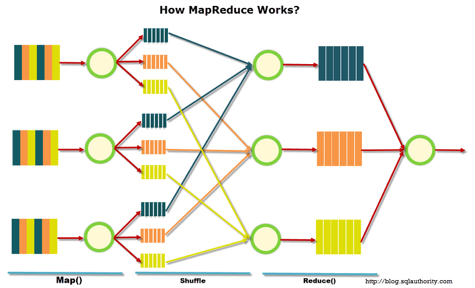 Internet Explorer,
Outlook,
Word,
Access,
Excel
Електронна 
підпис
Exchange  
Server
Час
Складові  документообігу
Документи
Маршрути
Розклад
Архив
Контроль
Звіт
Побудова системи обміну інформації
Сервер
Користувач
Засоби доступу до баз даних
SQL Server
+OLAPServices
Управління
Потоки даних
Потоки метаданих
Клієнт
1
3
Ідентифікація користувача
ADO DB
4
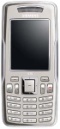 2
5
SQL
Інтернет
IIS
9
8
6
Exchange Server
7
Механізми доступу та управління персональними даними
Процес створення сховища даних
1. Створення сховищ баз даних
2. Синхронізація та адміністрування сховищ баз даних
3. Ведення обробки одного або декількох паралельних запитів - ведення паралельної обробки одного запиту або кількох процесорів одночасно
      - взаємодія з даними інших форматів
4. Створення джерел даних
       - відображення організаційної структури місць обробки та зберігання документів
     - архівування документів
1
2
3
4
5
6
7
Місяць
Модель багатовимірного представлення інформації
Вимірювання: 
Наказ              Підрозділи       Час
Ієрархія агрегування інформації:
    Відділ          _     Наказ                _____ Час__
    Підприємство    №                         Рік

     Підрозділ        Підрозділи         Квартал    
    
     Група                   …          Місяць   Нед.
  
                                                                День
Підрозділ
Відділ
1
Наказ
2
...
N
5%-10%
70%-80%
15%-20%
Користувачі інформаційної системи
Тип користувача
Потреби
Інструменти
Засоби аналізу
- генератори звітів
- статистичні  обчислювання
- прогноз, ранжування
- ProClarity- Cognos- Business Objects
- …
Аналітик
Excel
--PivotTables--PivotCharts

Data Analyzer
Засоби  простого аналізу
- визуализация данных
- фильтрация / сортировка
- легкость публикации
Дослідницики
інформації
Загальні .xls-файли“Save to Web”
Доступ до звіту
Користувачі
інформації
Використання Big Data (OLAP)
OLAP
Цілісність даних
Великі обсяги
Швидкий час відгуку
Потужна аналітика
Суворі обчислення
Дружність до кінцевого користувача
Багатовимірність
Корпоративні програми
Зберігають великі обсяги даних (OLTP)
Вимагають спеціалізованих знаних можливостей для роботи
Містять статистичних обчислень / аналізу
Генератори звітів
Аналізують невеликі обсяги даних
Розкидані серед кінцевих користувачів
Відсутня корпоративна цілісність даних
Додати користувача
Гнучкість інформаційних системи
Адміністратор
Співробітник n
Співробітник 1
…
Співробітник 2
Digital Dashboard - підхід до побудови користувача середовища
Універсальний доступ до джерел та інструментів обміну корпоративними знаннями
  Співробітників
  Відділу
  Підприємства
  Глобального рівня
Digital Dashboard
Web Part
Web Part
Web Part
Web Part
Контекст, оповіщення
та повідомлення
Dashboard Services Component
HTTP
Internet Information Server
Набір модулів, ЕПП та стилі
Dashboard Factory
Exchange
Dashboard
Services
SQL Server
Dashboard
Services
File Sys
Dashboard
Services
Елементи читання/запис
Архітектура візуалізація інформації
Office, Outlook, та IE
Сховище метаданих про ЕПП та веб-модулі
Exchange
Platinum
SQL
Server
W2K File
System
16
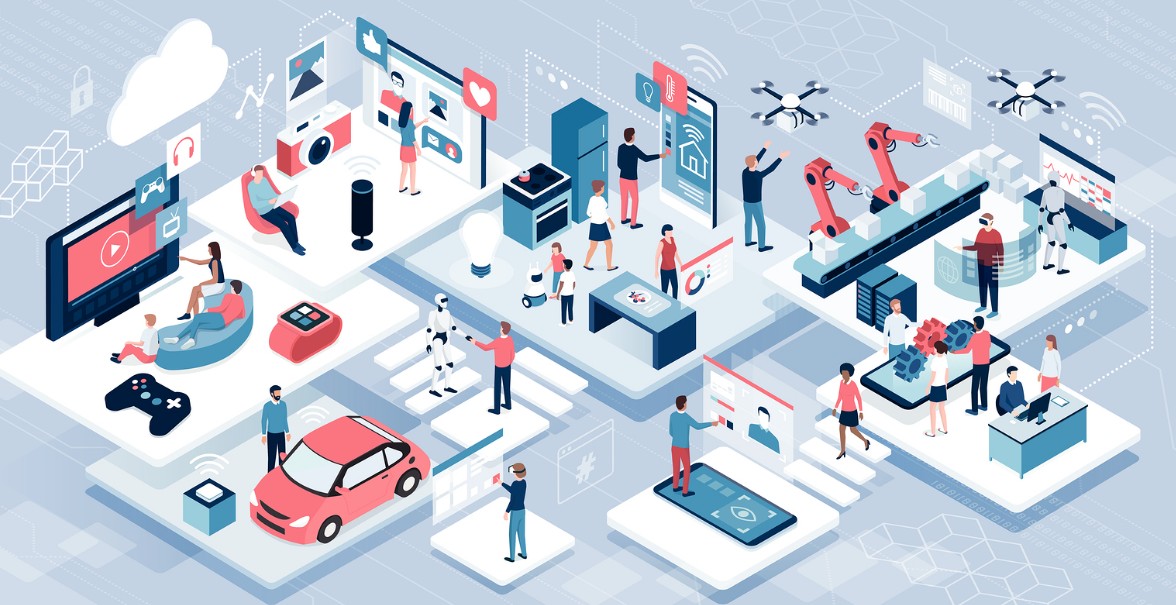 Інтернет речей (англ. Internet Of Things, IoT) - концепція обчислювальної мережі фізичних предметів («речей»), оснащених вбудованими технологіями для взаємодії один з одним або із зовнішнім середовищем, що розглядає організацію таких мереж як явище, здатне перебудувати економічні та суспільні процеси, що виключає із частини дій та операцій необхідність участі людини.